“Мама, папа, я -спортивная семья!”
Спортивный праздник
Воспитатели:
Ефимова А.В.
Григорьян Н.В.
Спортивной праздник «Папа, мама, я – спортивная семья»
Дата проведения: 15.01.2016 г.
Место проведения: физкультурный зал МАДОУ «Детского сада № 49».
Участники: родители и дети средней группы.
Подготовка к мероприятию: консультация для родителей «Роль семьи в физическом воспитании ребенка», «Здоровье всему голова»; составление сценария праздника, приглашения для семей, украшение зала, грамоты.
Цель: Пропаганда здорового образа жизни, приобщение семьи к физкультуре и спорту.
Задачи:
·        Привлечь родителей к развитию физических качеств детей;
·        Создать эмоционально положительный настрой в процессе совместной деятельности
Было проведено 5 разных конкурсов,победители были награждены.
“Визитная карточка”
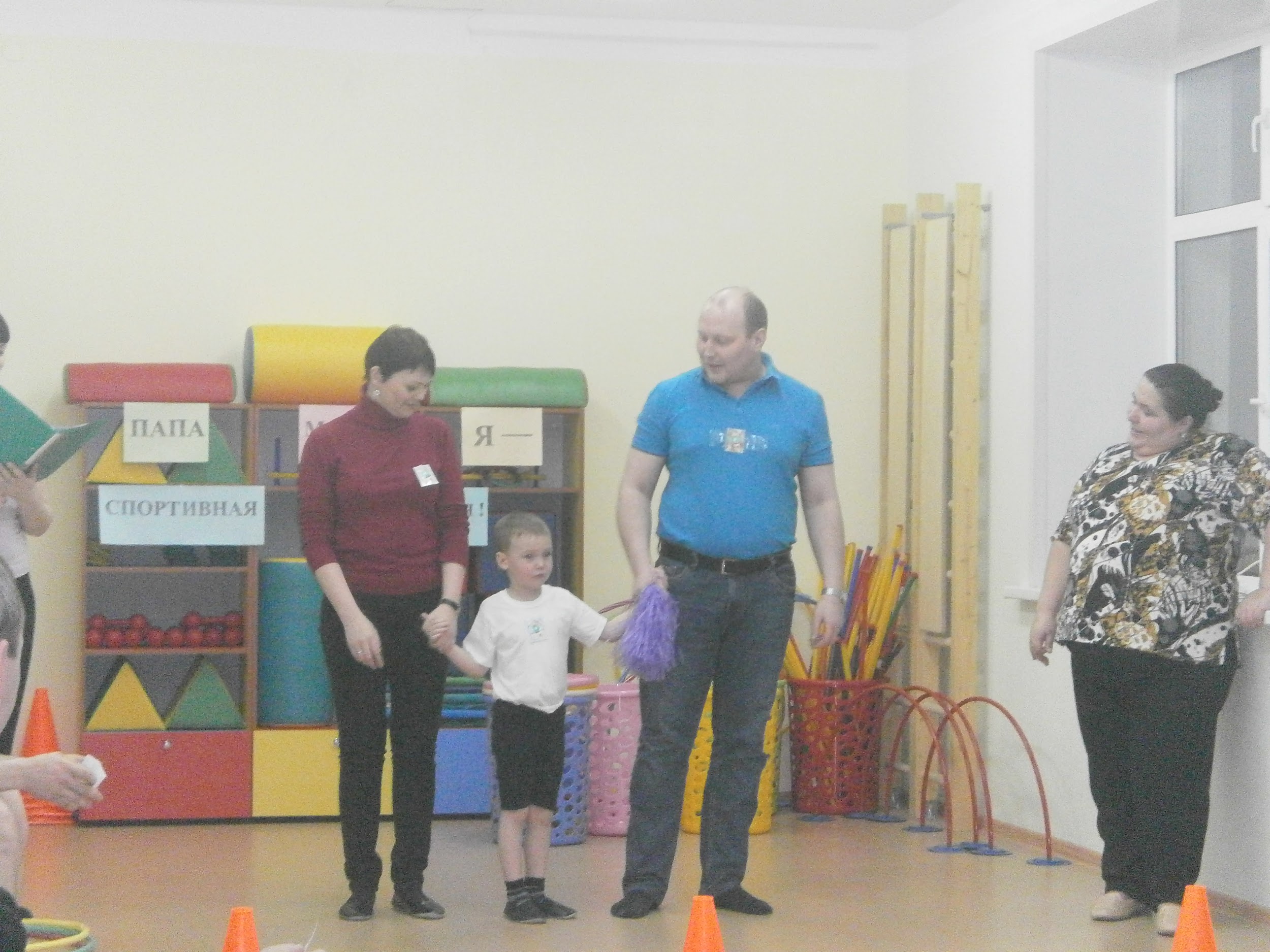 “Дружная скамейка”
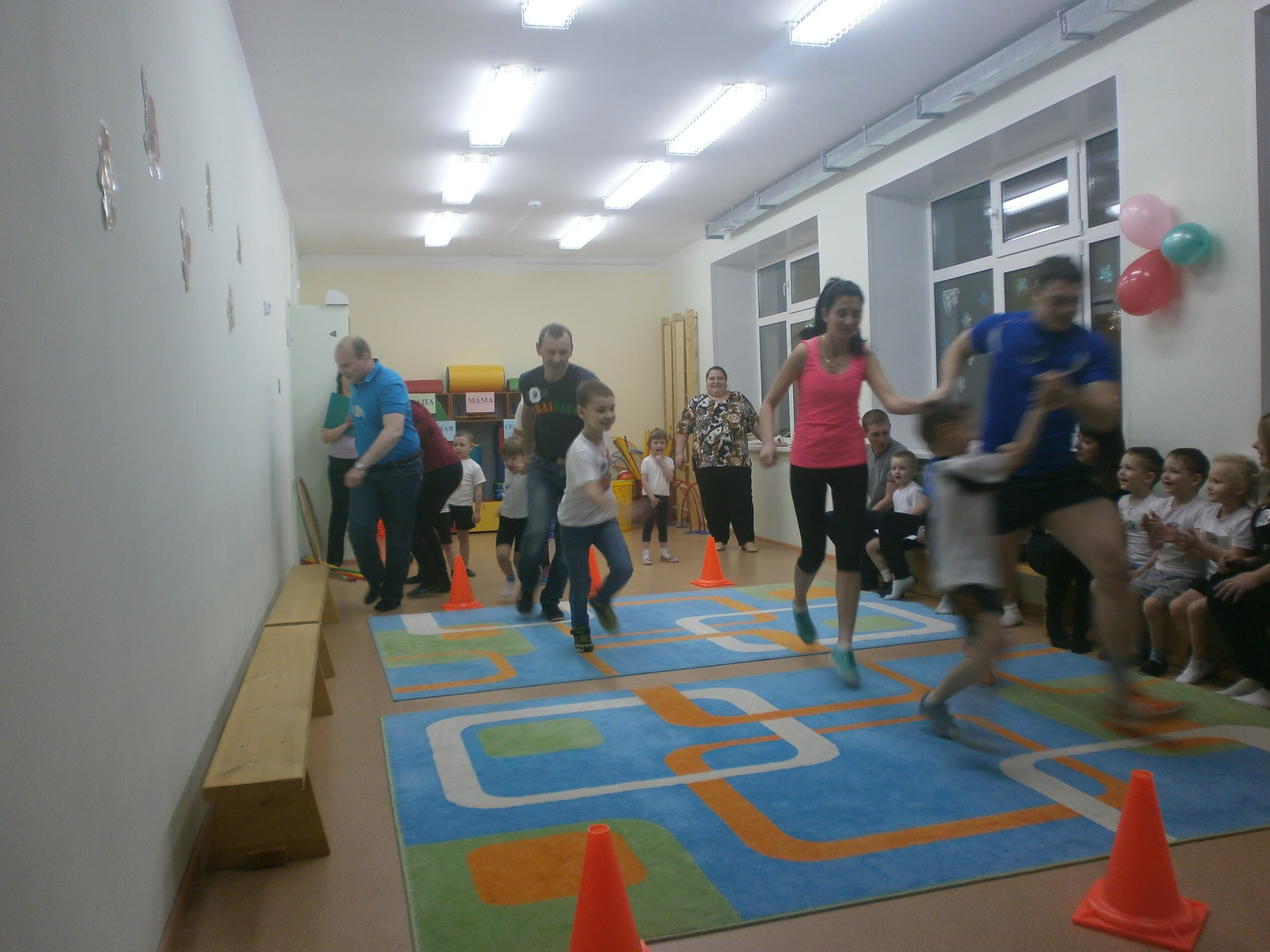 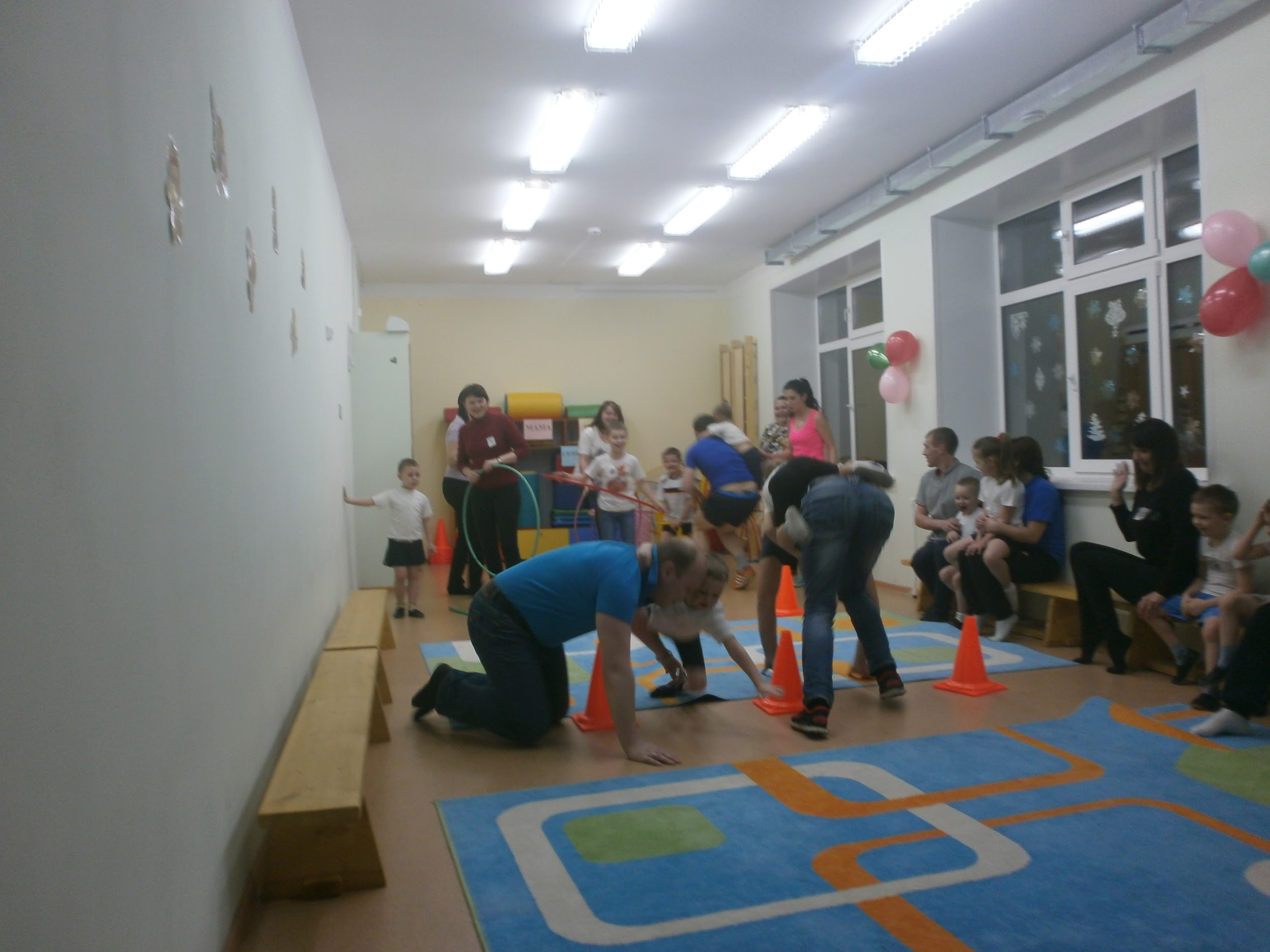 “Скачки”
“Меткие стрелки”
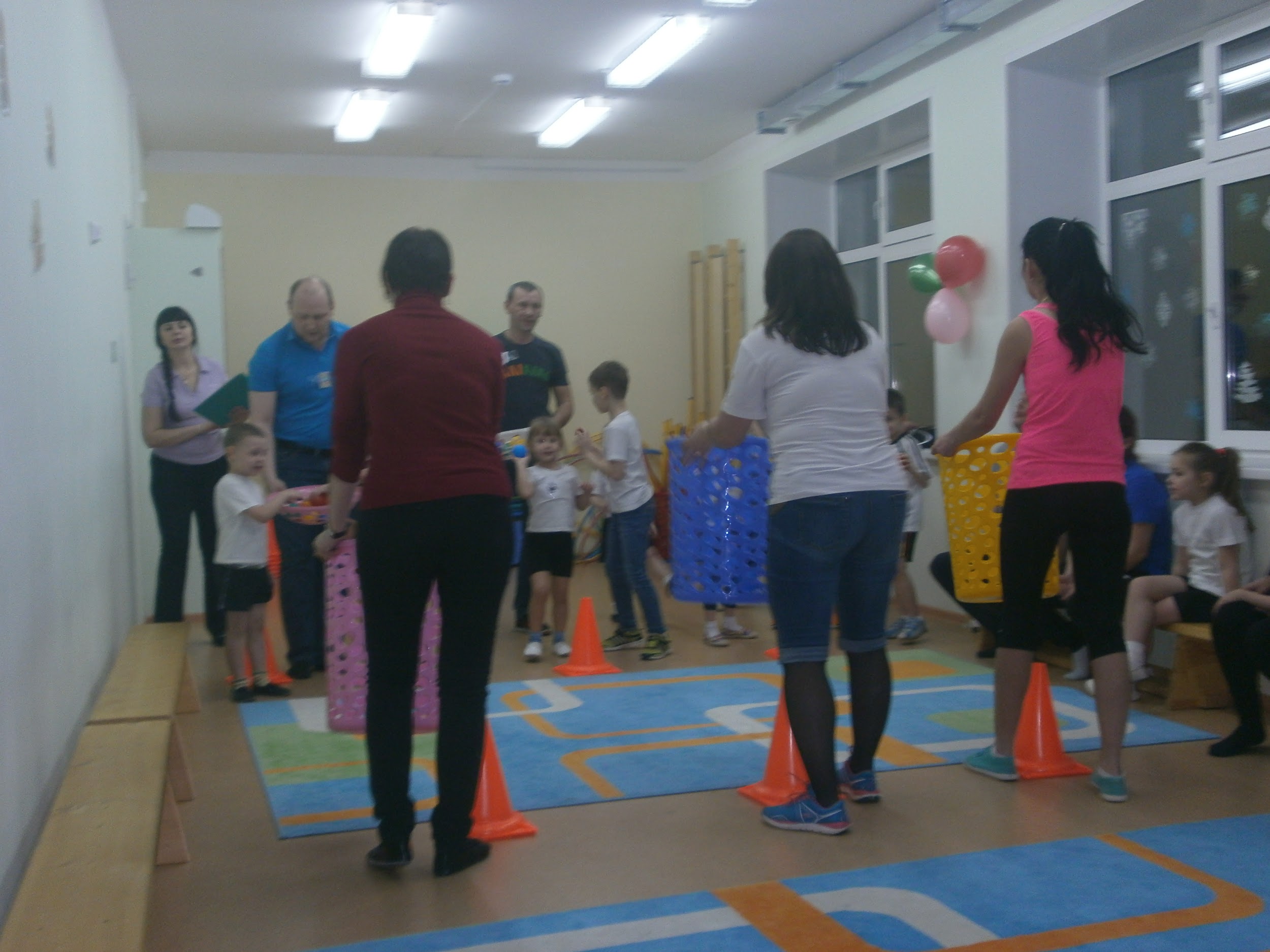 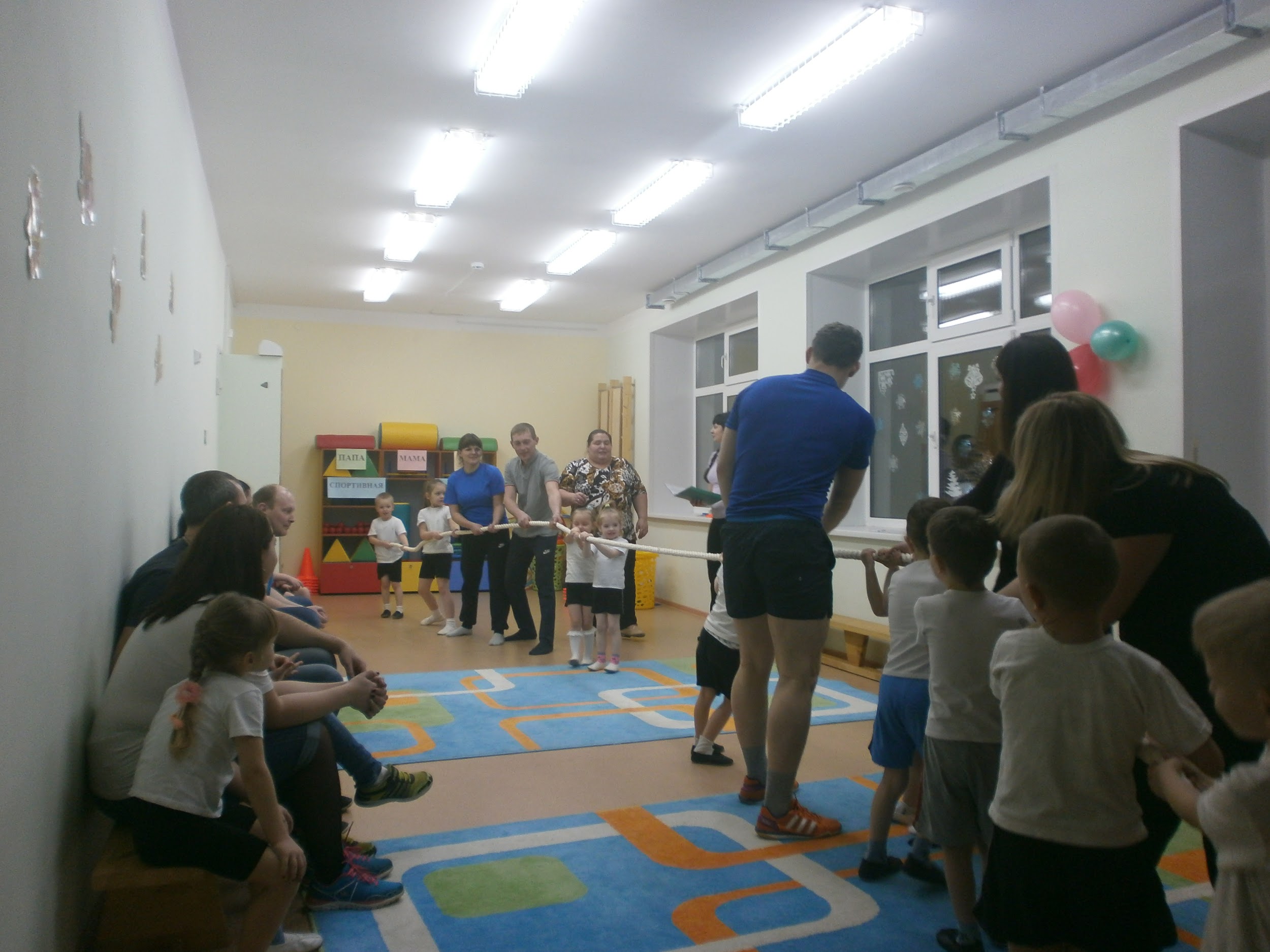 “Силачи”